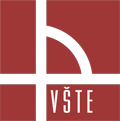 Numerical analysis and retrofitting of an historical masonry buildings
Student:		Richard Šusták
Supervisor:	doc. Dr. Ing. Luboš Podolka
Advisor:		Ing. Carmen Amaddeo Phd.
Oponent:	Ing. Jan Čížek
6/2017
Outline
Motivation
Aim of thesis
Study case
Analysis results 
Conclusion
Motivation
Hot topic 
Not so well known in Czech Republic
Passion for architectural heritage
Cooperation on real project
Aim of thesis
The aim of this bachelor thesis is to perform a seismic analysis of an historical masonry building located in seismic zone based on Italian code NTC 2008 and investigate the possible retrofitting techniques in order to preserve the building in case of earthquake. Elective method will be applied on chosen structure and in case of unsatisfactory results would be the structure retrofitted.
Study case – „Palizzi“ castle
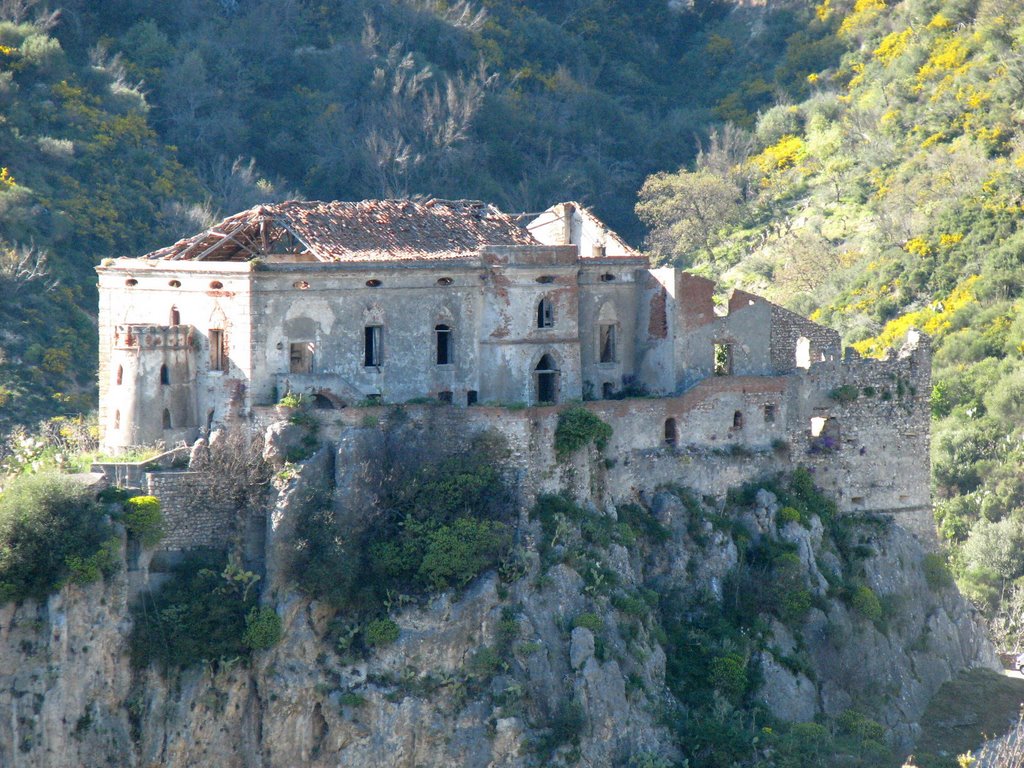 Adress: Via Sant´Angelo, 14 Regio Calabria (RC) Palizzi, 89038, Italy
Name of building: „Palizzi“ castle
Permanent parcel: st. 113, 114
Building use: Historical monument
Owner: Municipality of Palizzi
Study case – „Palizzi“ castle
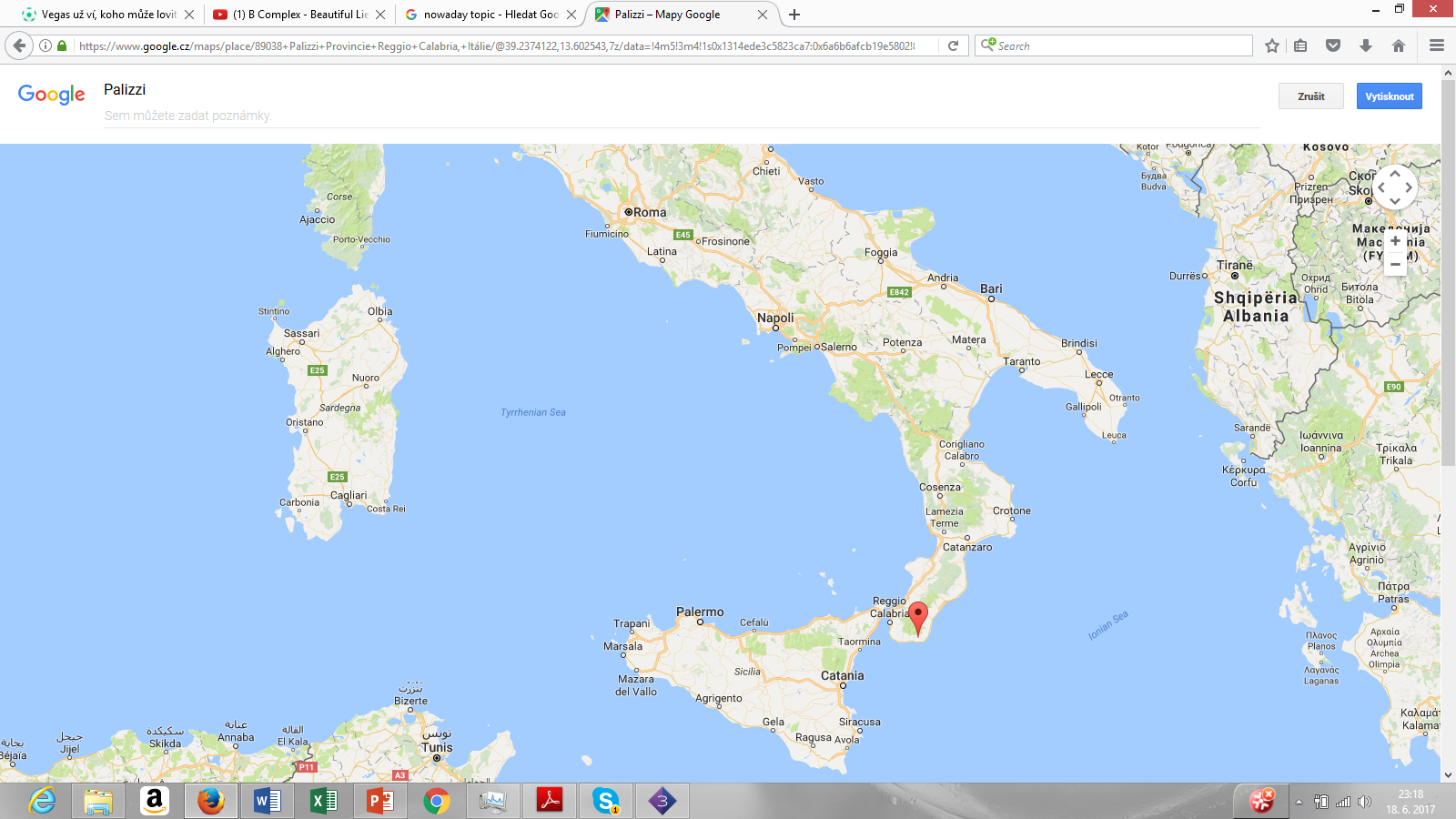 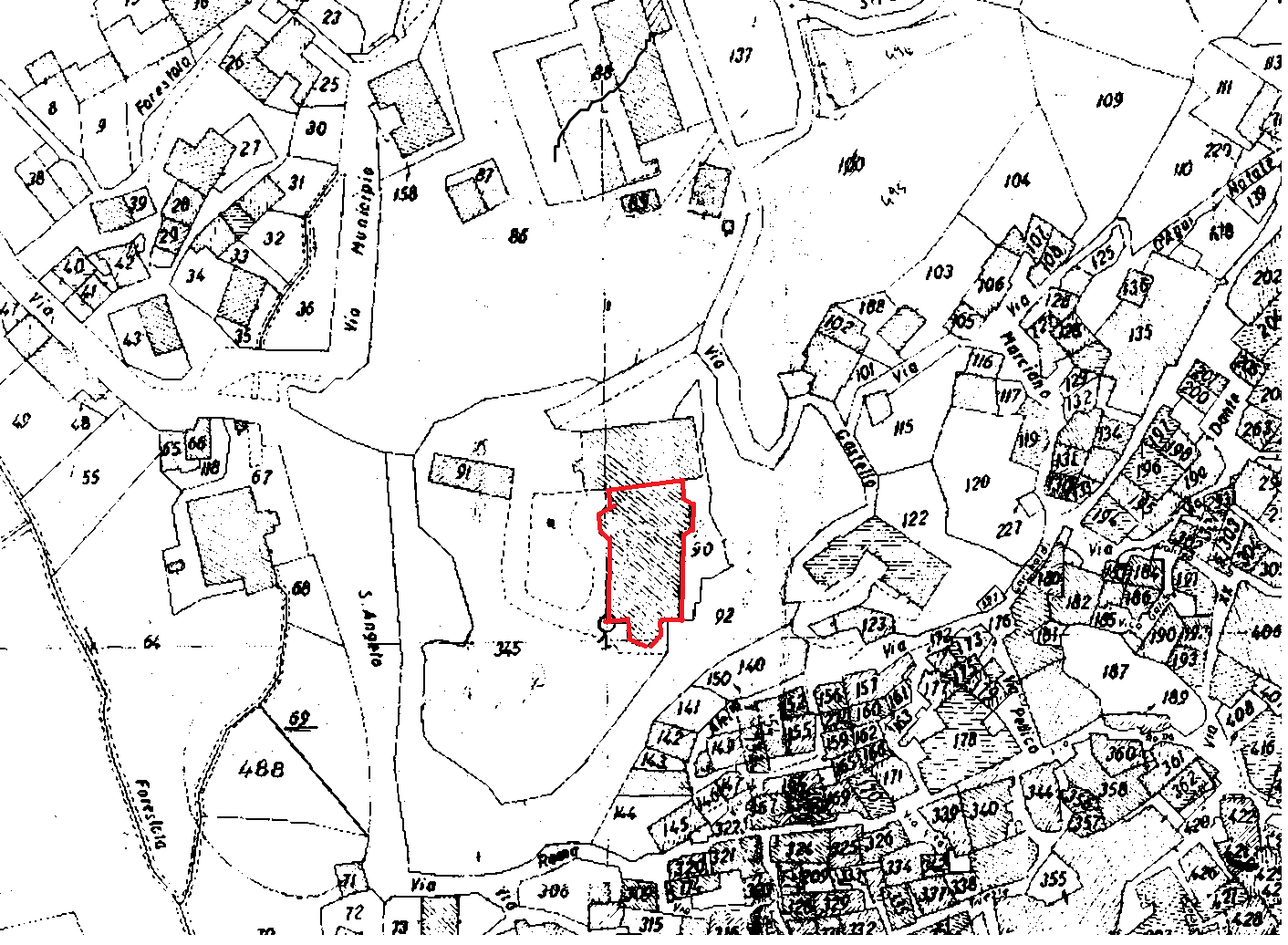 Map of Italy with location of Palizzi town
(https://www.google.cz/maps/)
Cadastral map of Palizzi municipality showing the location of the castle
Study case – „Palizzi“ castle
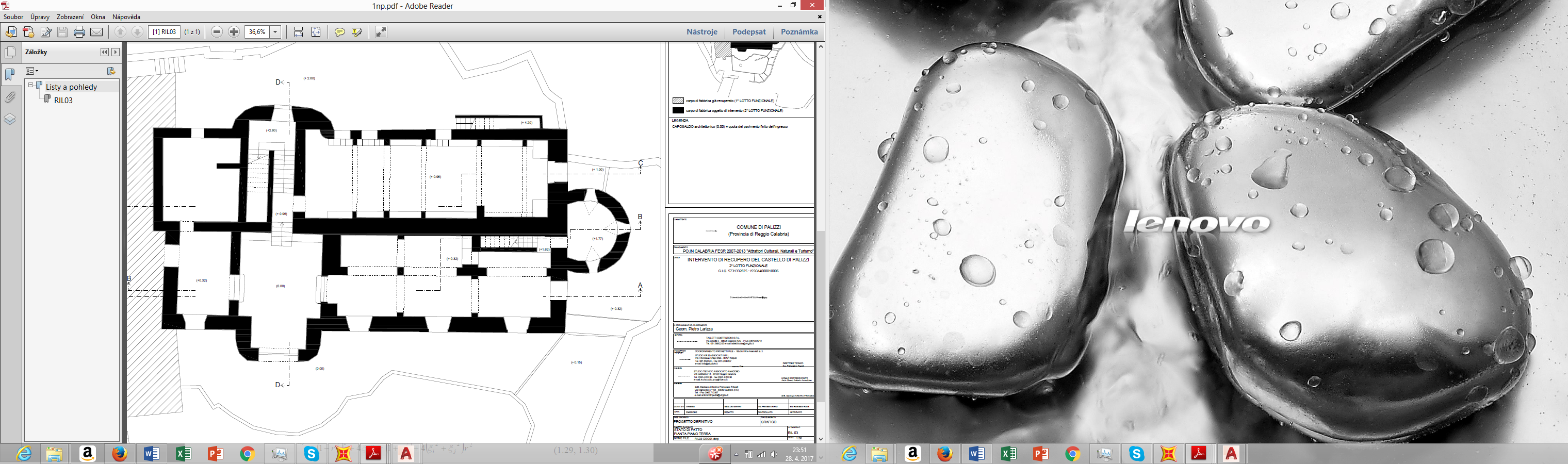 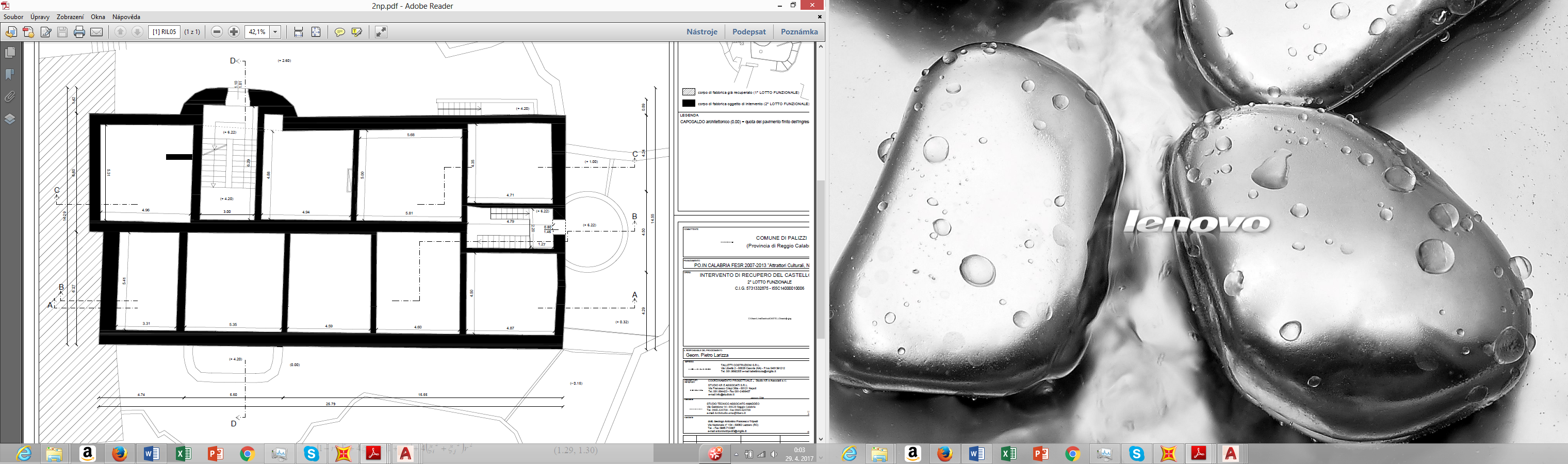 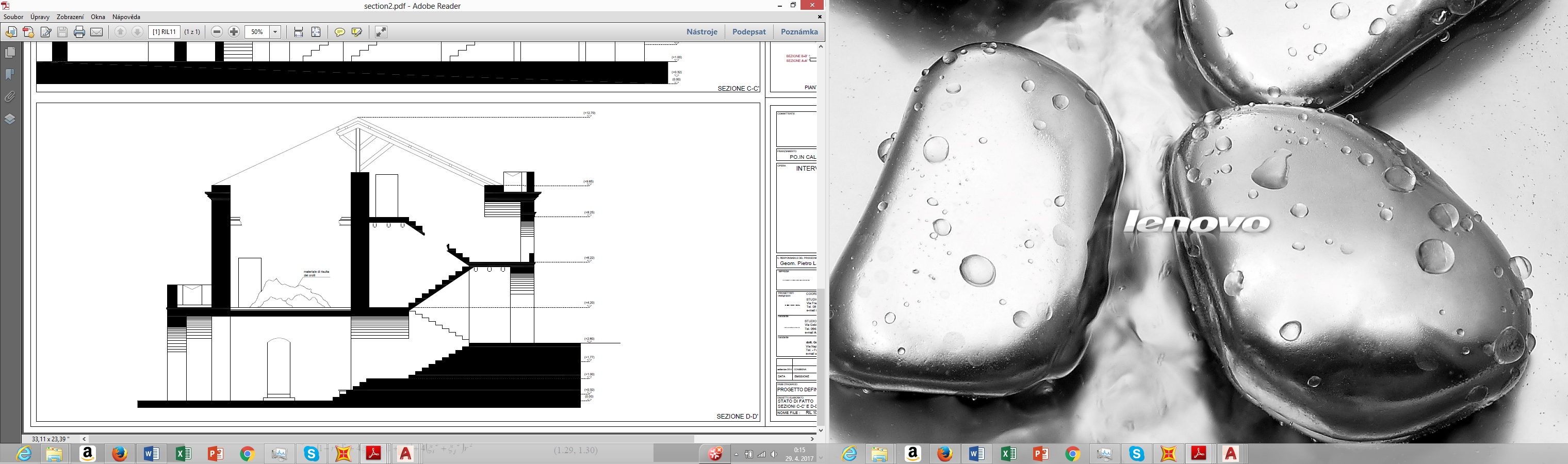 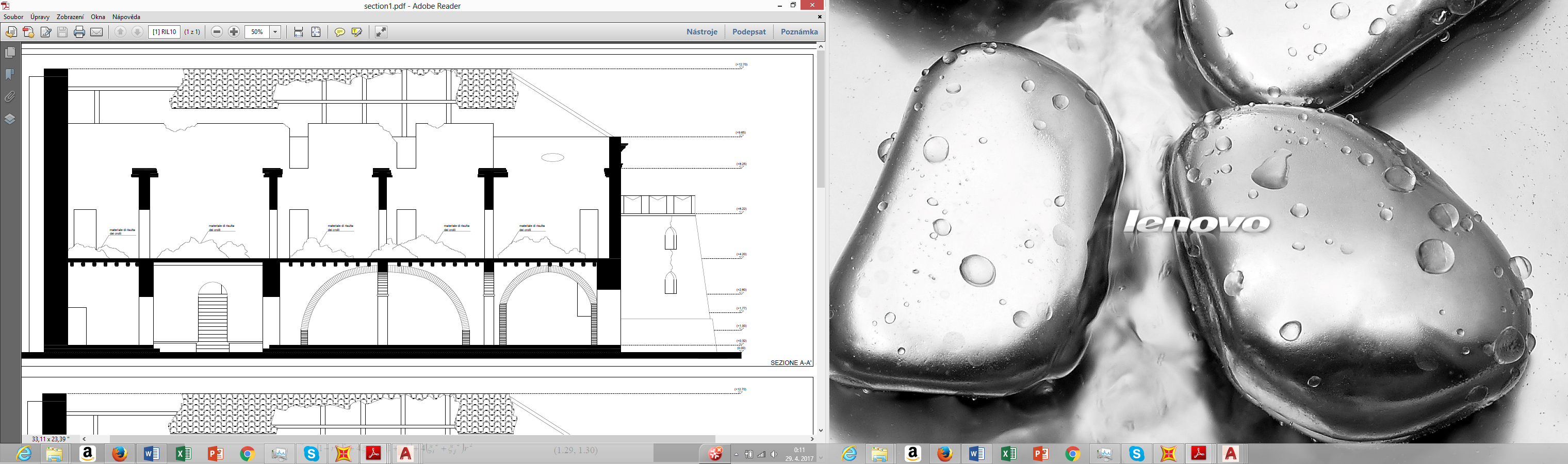 Study case – „Palizzi“ castle
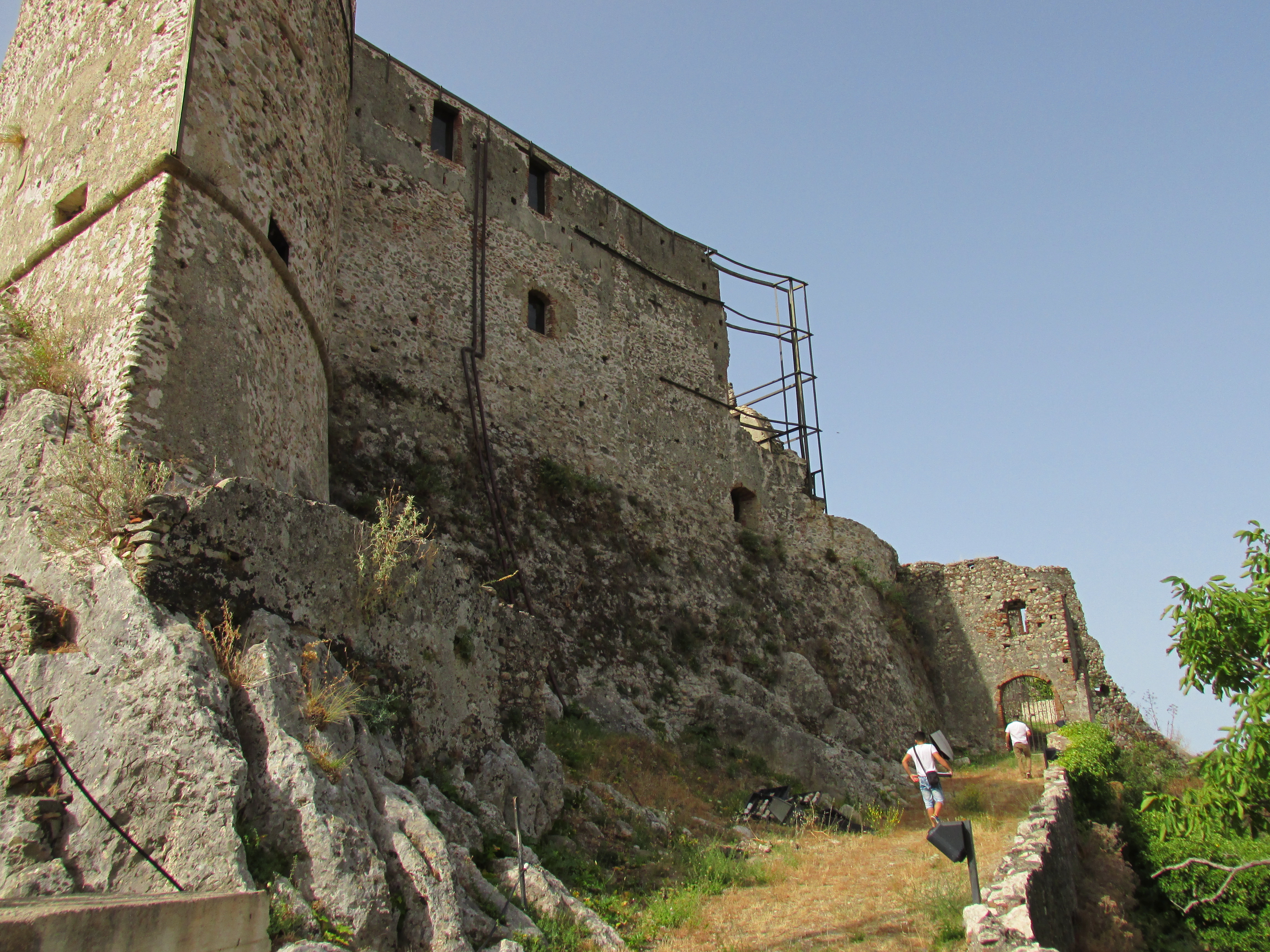 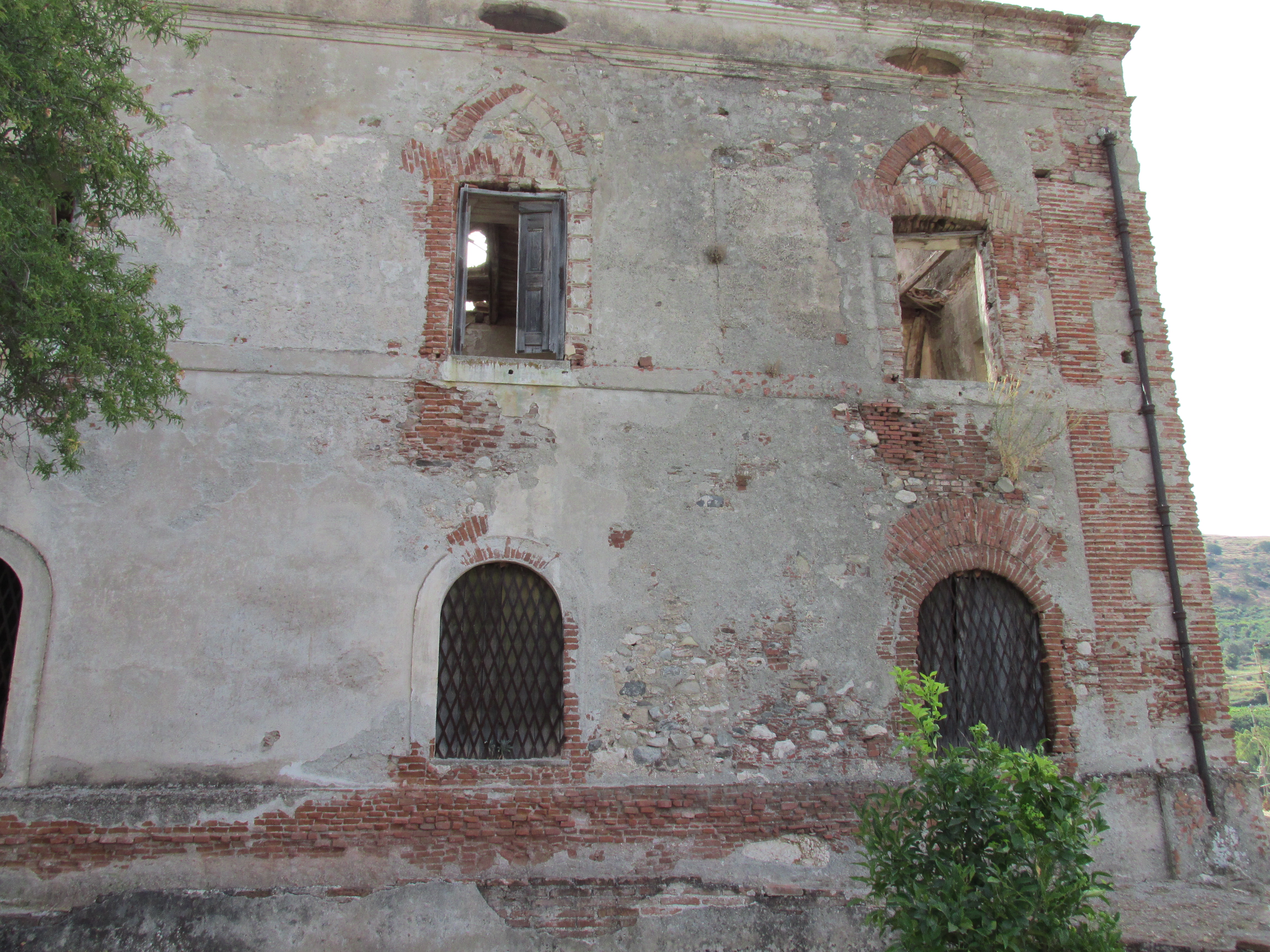 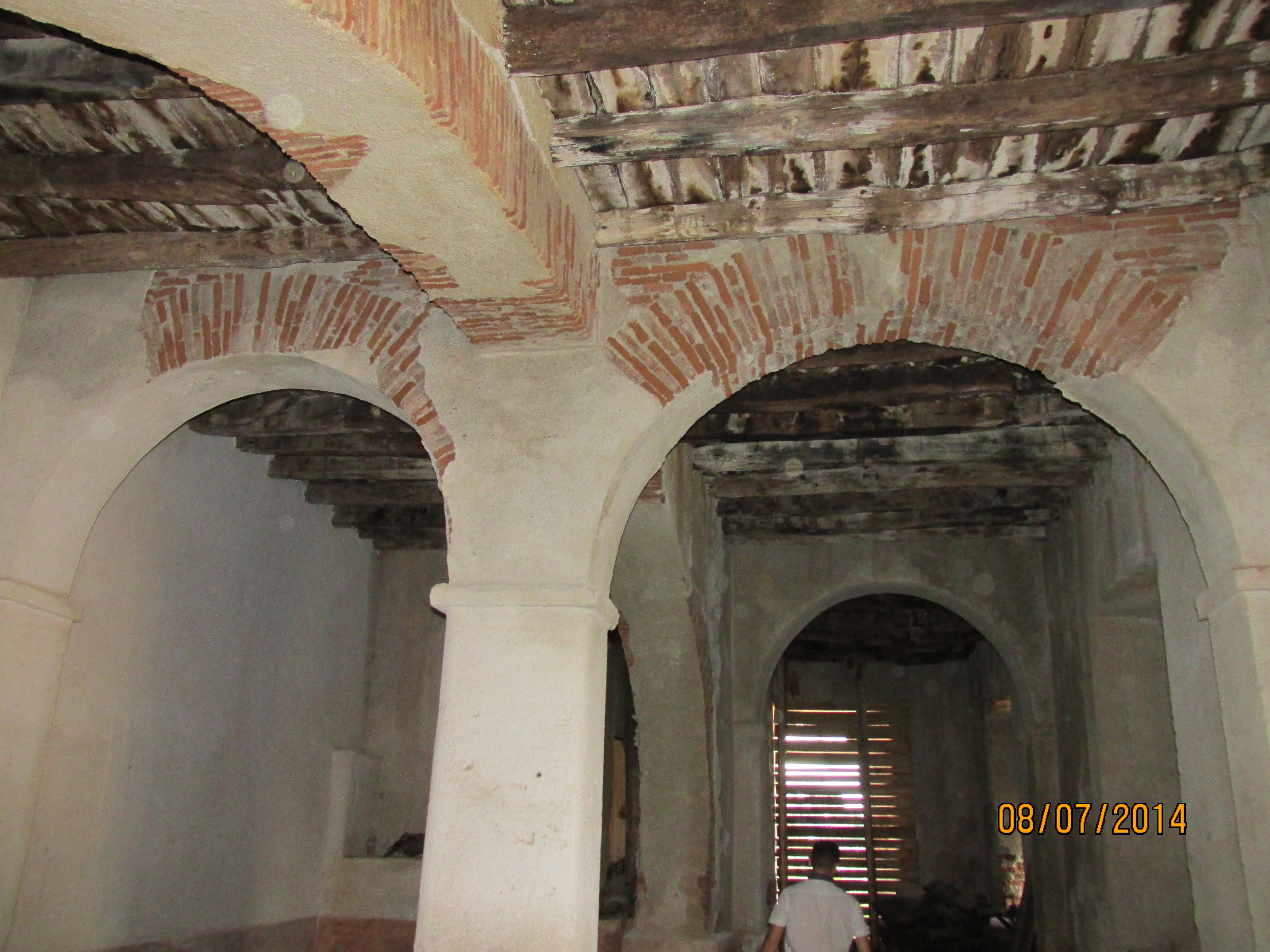 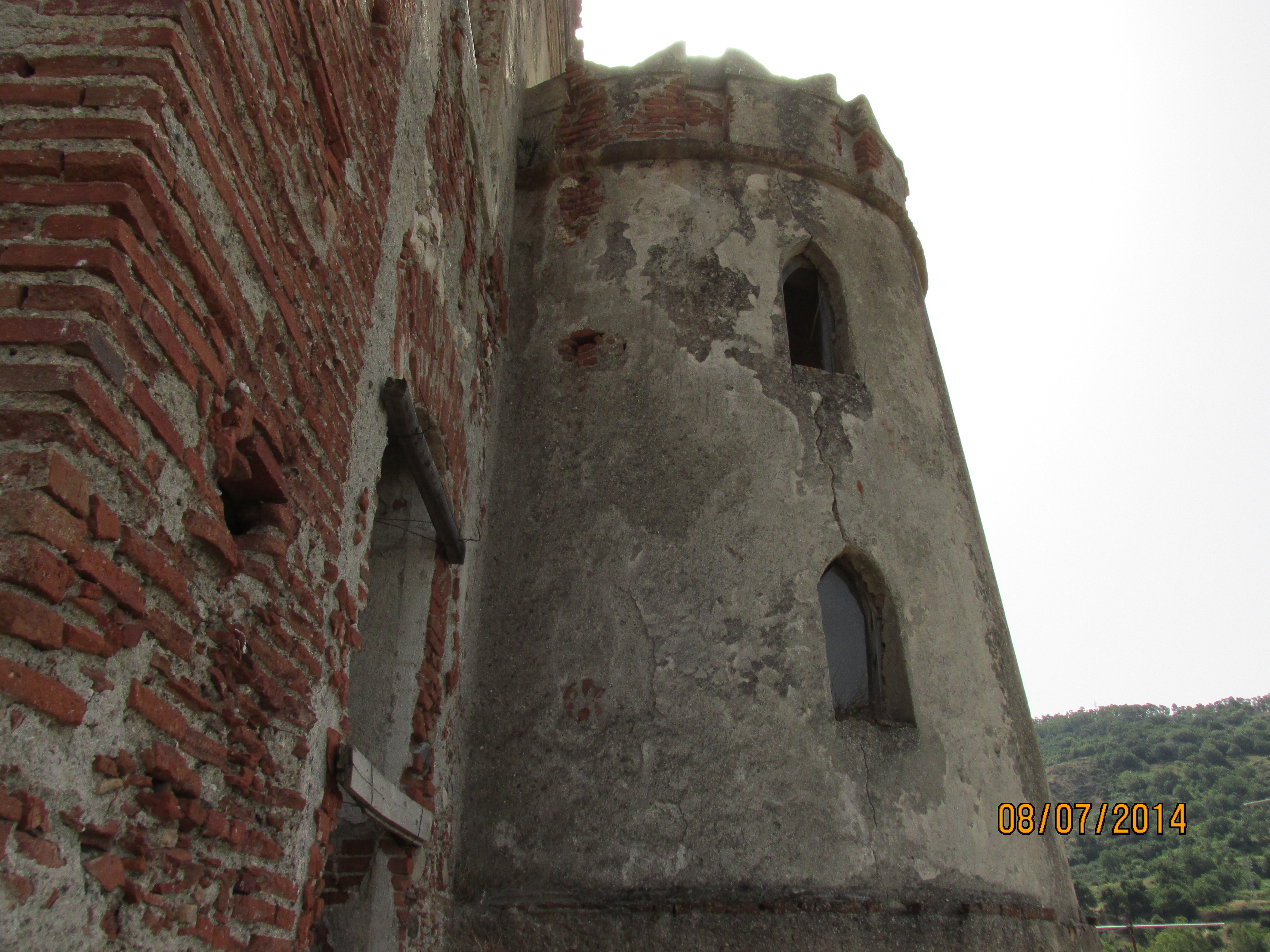 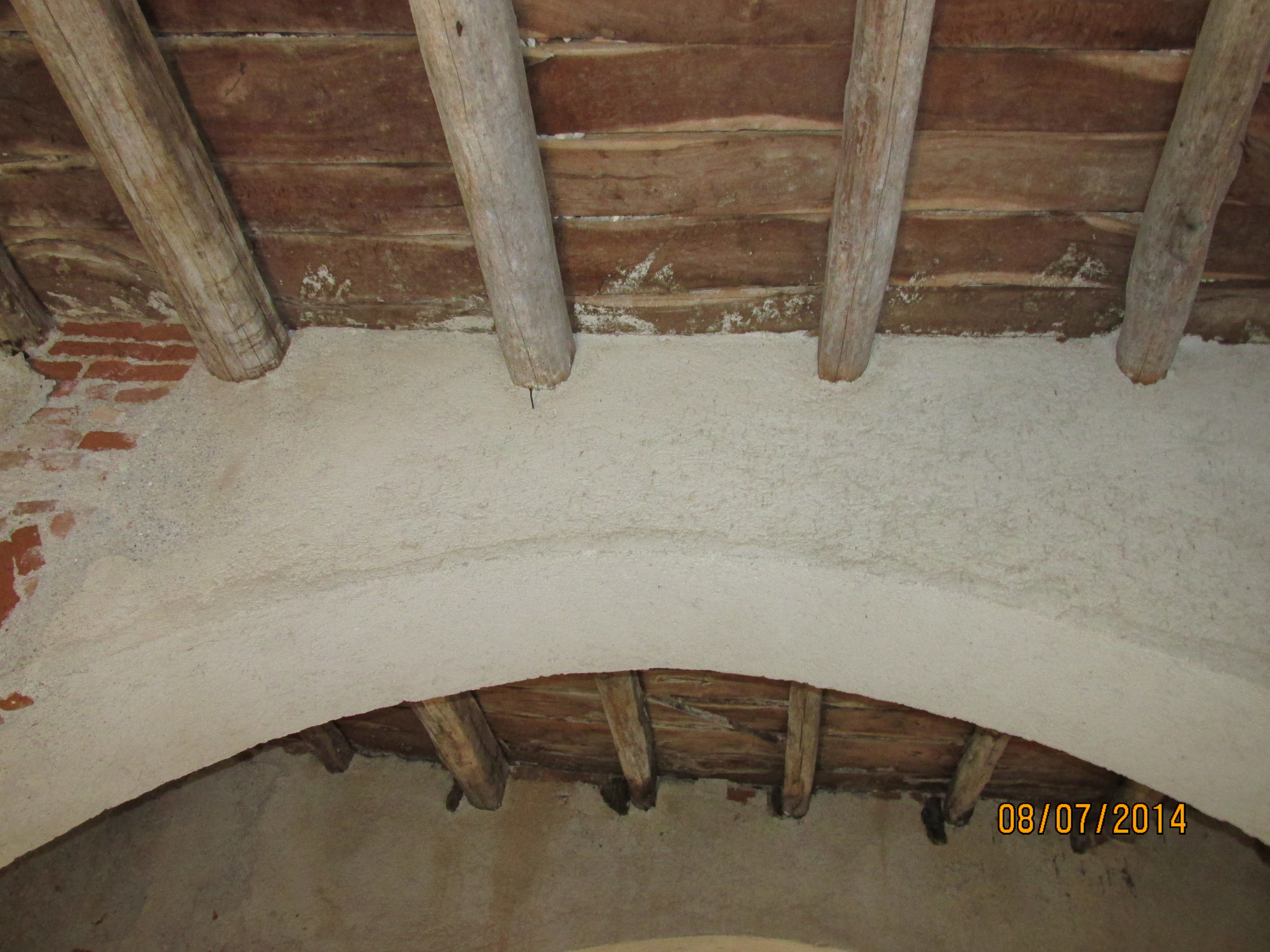 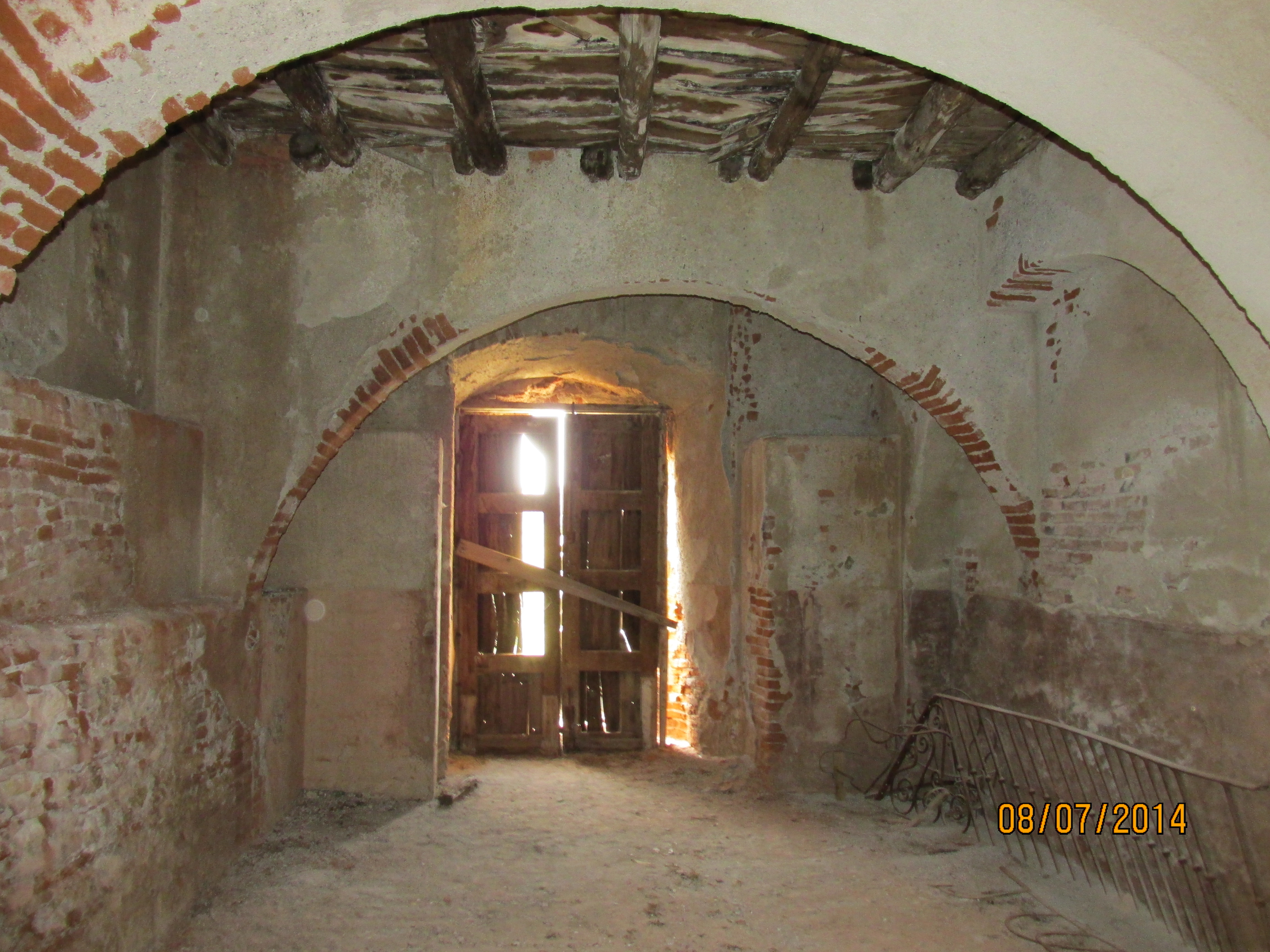 Study case – „Palizzi“ castle
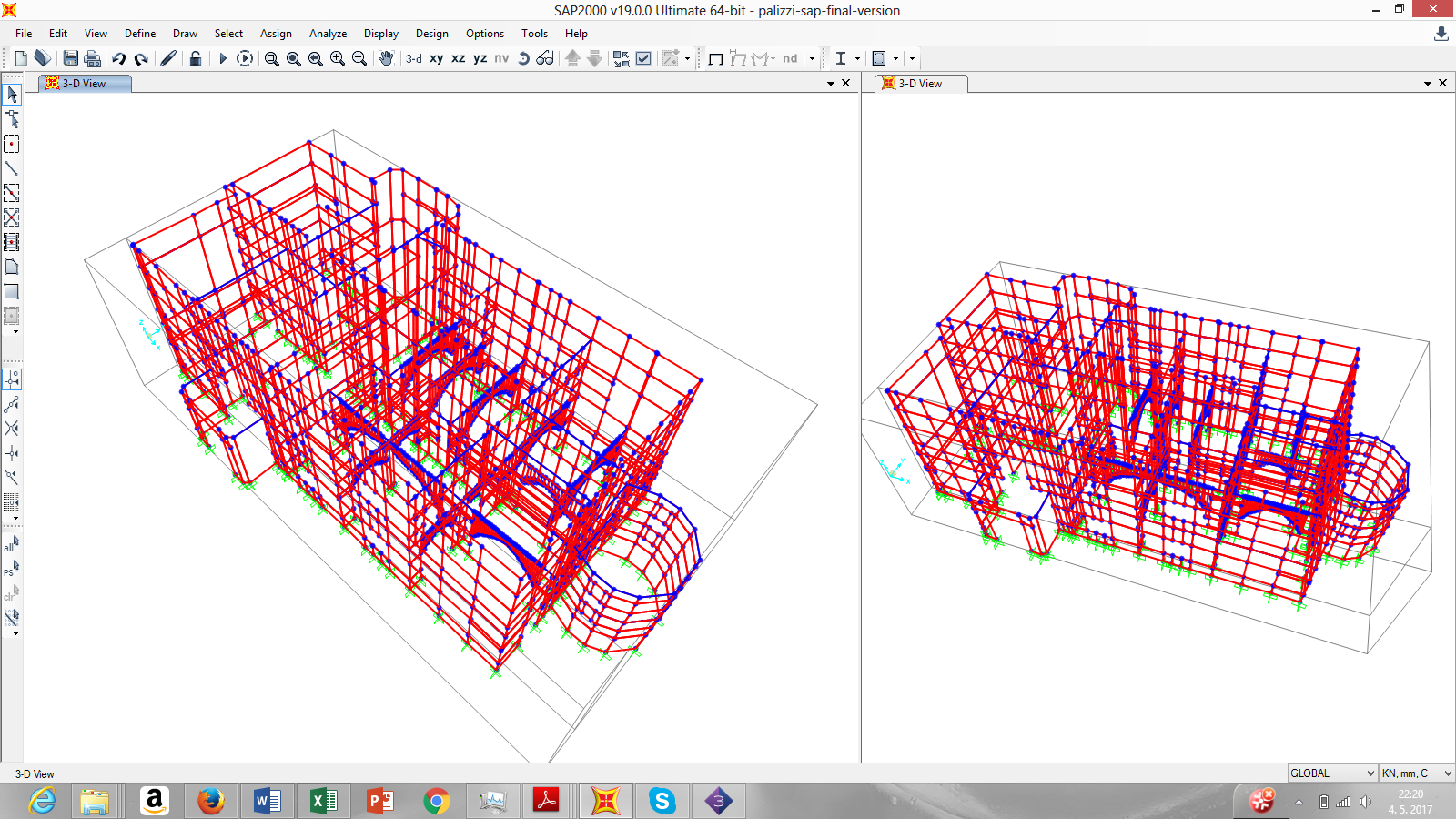 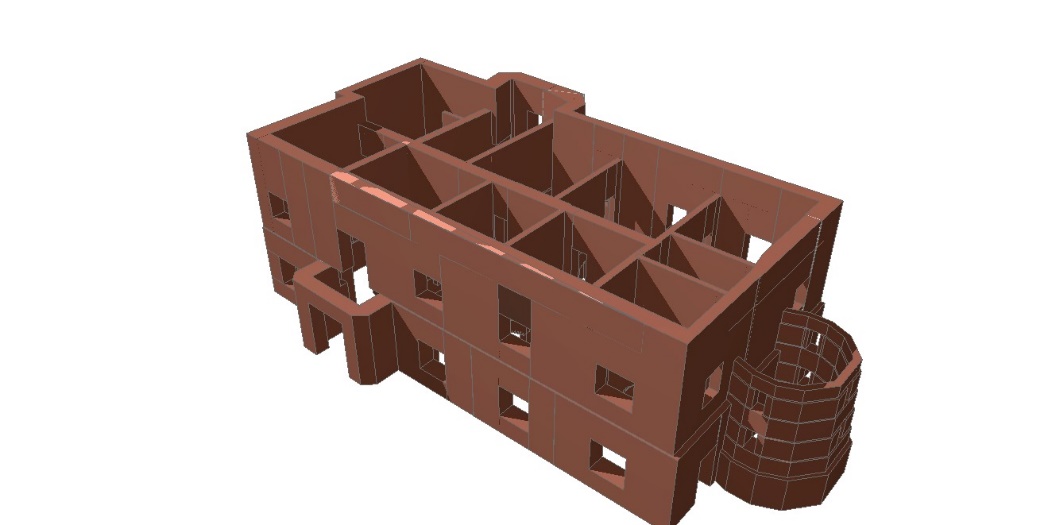 Study case – „Palizzi“ castle
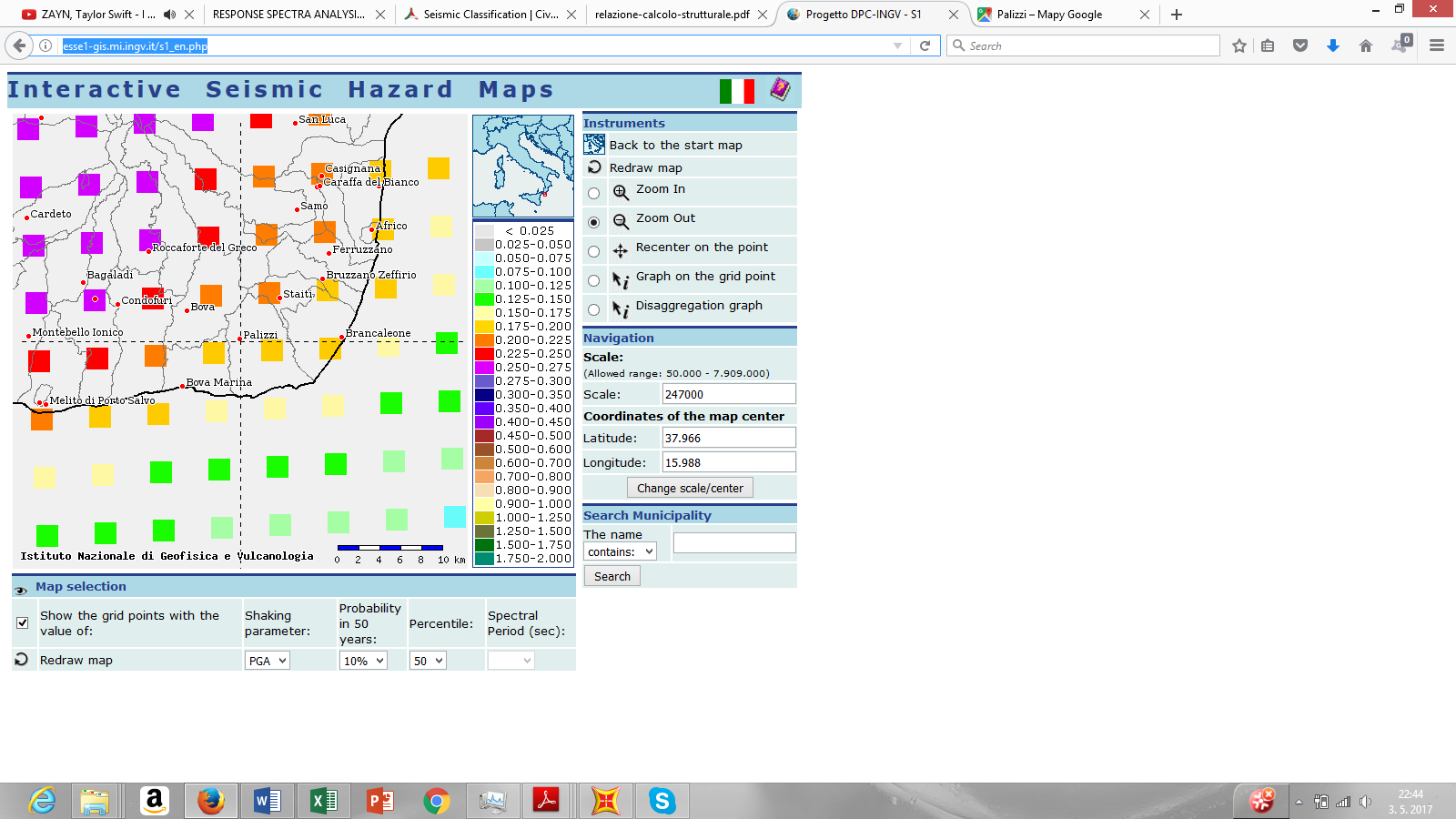 Actual PGA is 0,175 – 0,200
Region of Calabria – 1. zone – PGA is 0,301
Study case – „Palizzi“ castle
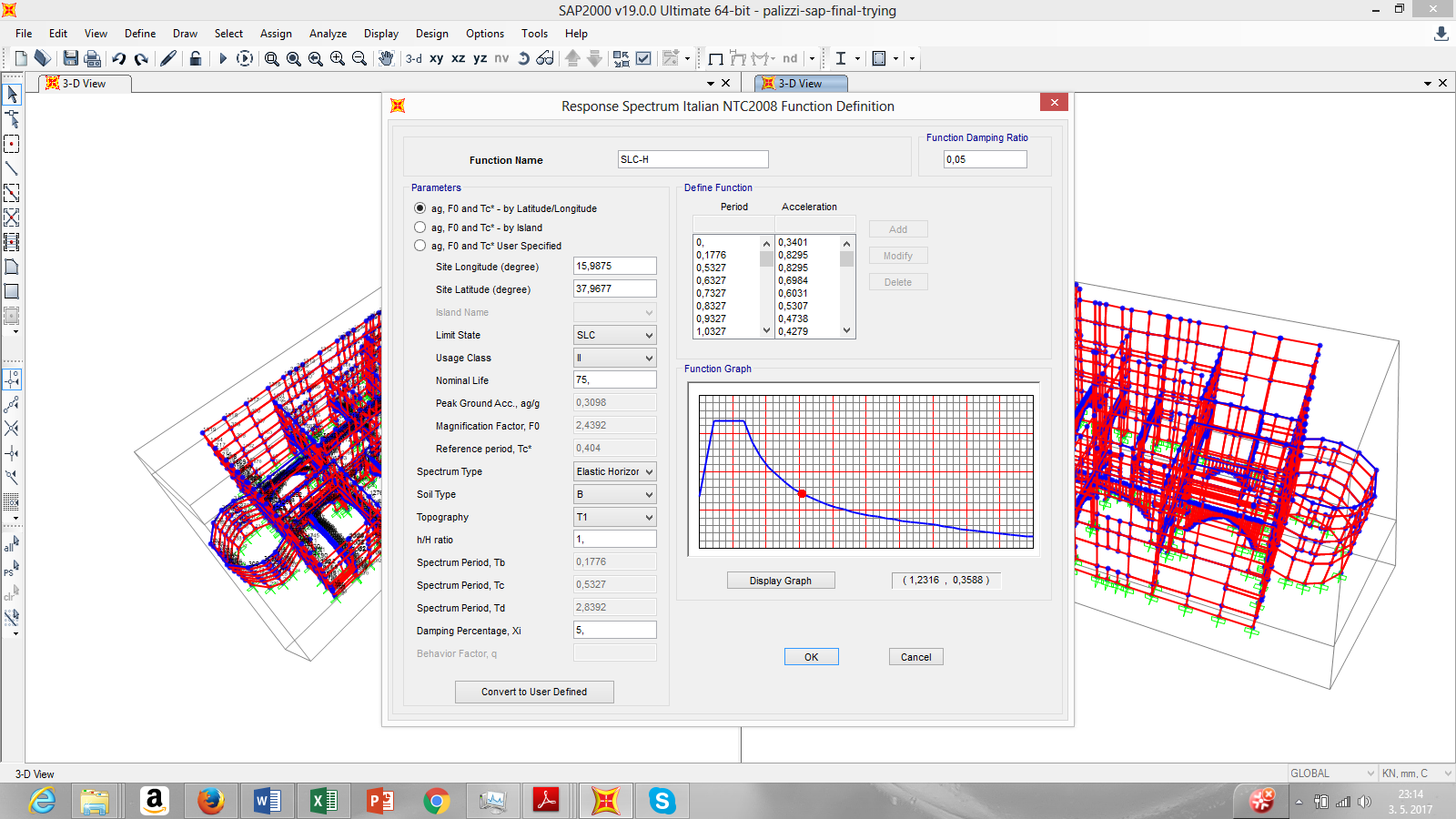 Collapse prevention Limit State (SLC)
Damage Limitation State (SLD)
Operating Limit State (SLO)
Life-Saving Limit State (SLV)
Study case – „Palizzi“ castle
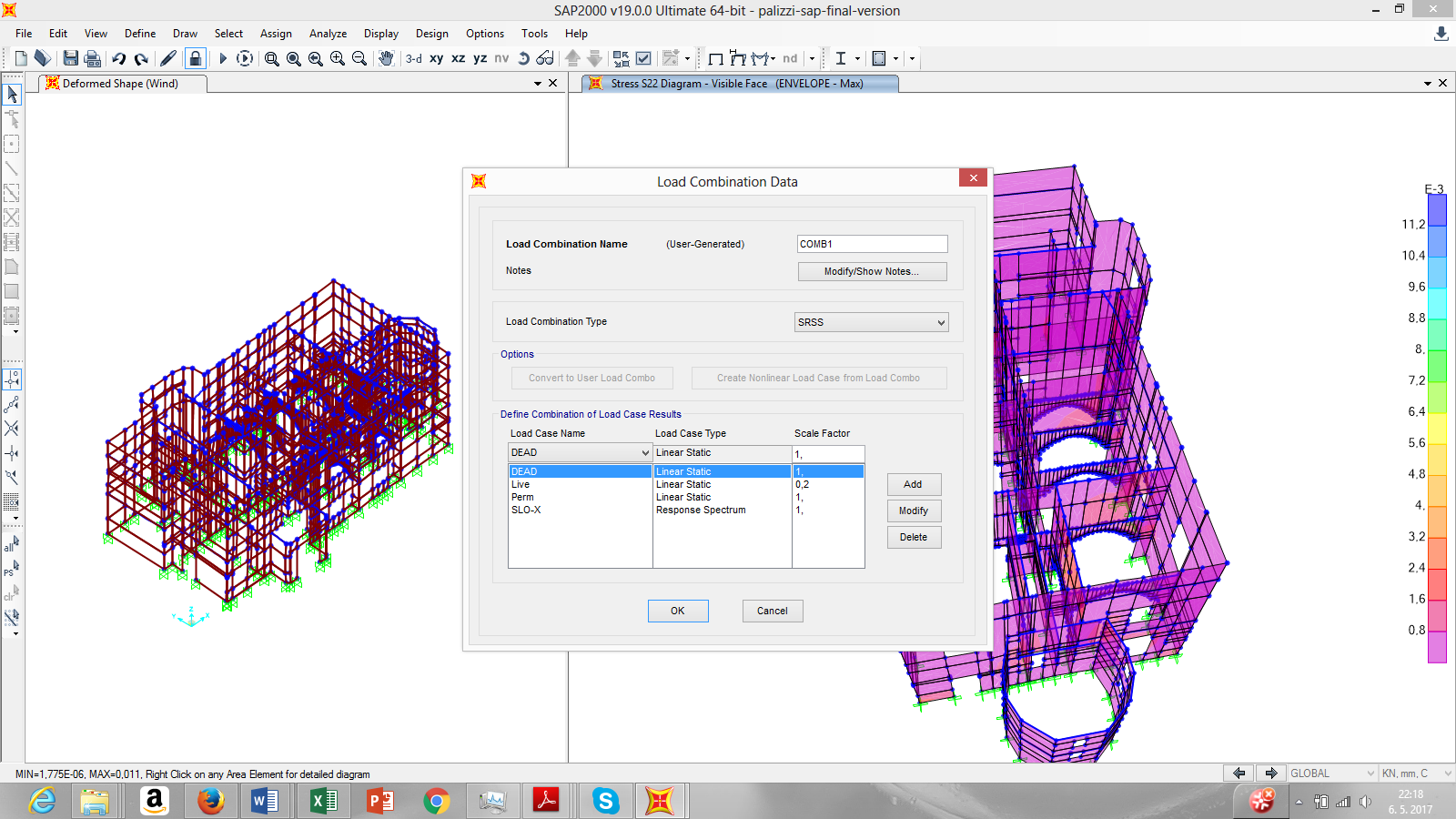 12. load combinations
1. envelope
Roof and slabs – with and without
SRSS - Square Root of Sum of Squares
Study case – „Palizzi“ castle
Model without slabs – direct stress
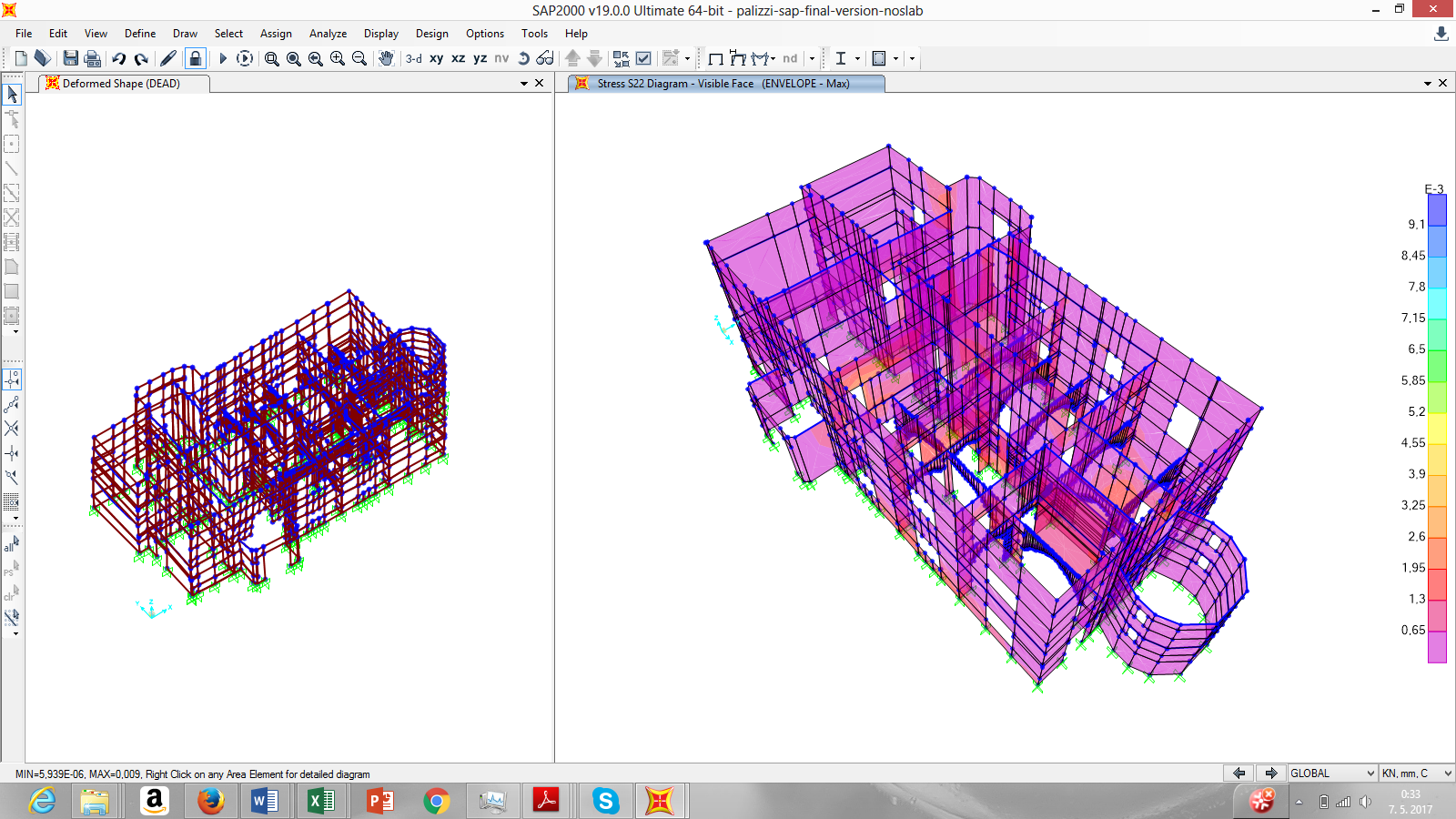 Study case – „Palizzi“ castle
Model without slabs – shearing stress
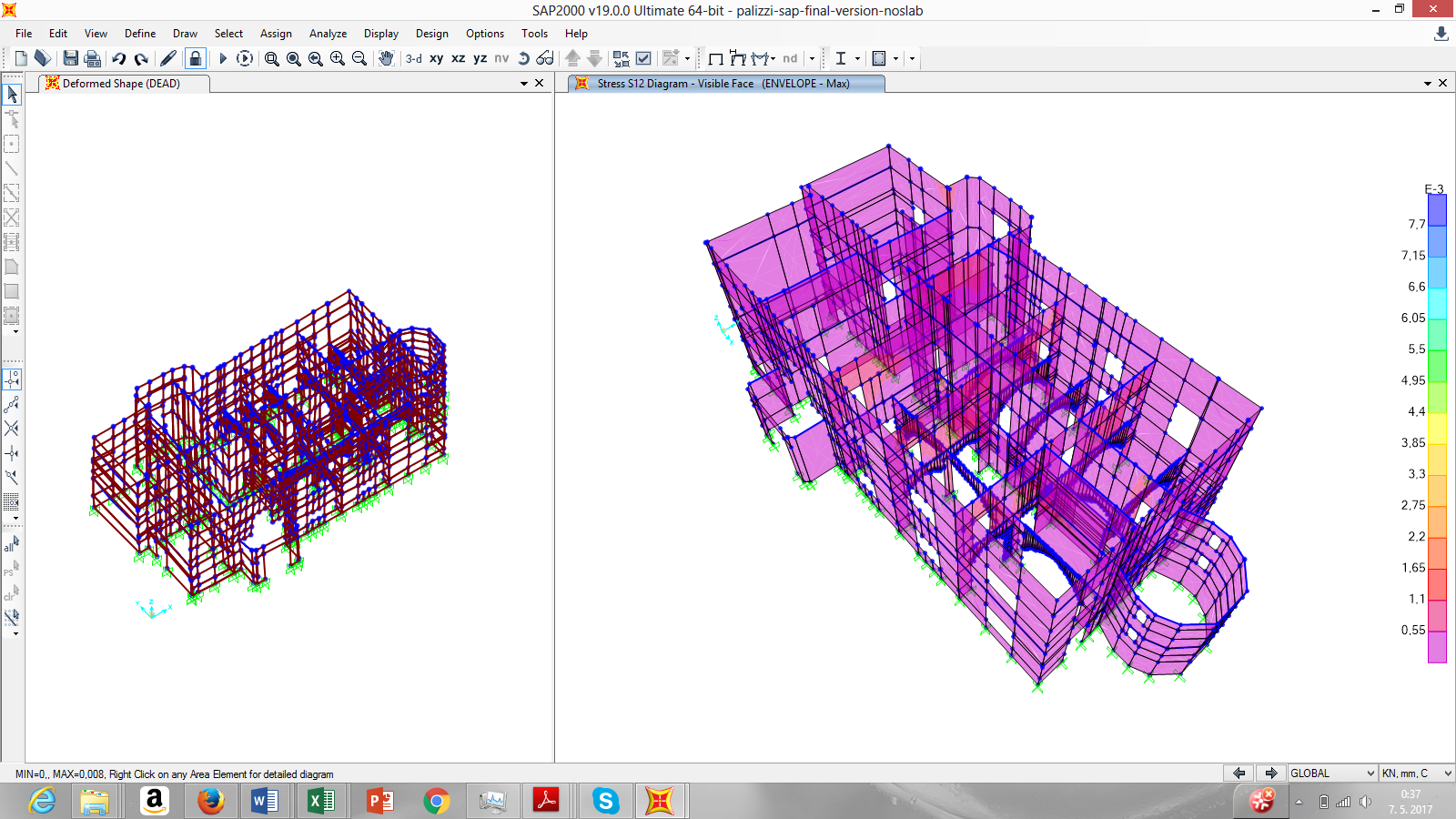 Study case – „Palizzi“ castle
Retrofitted model with slabs – direct stress
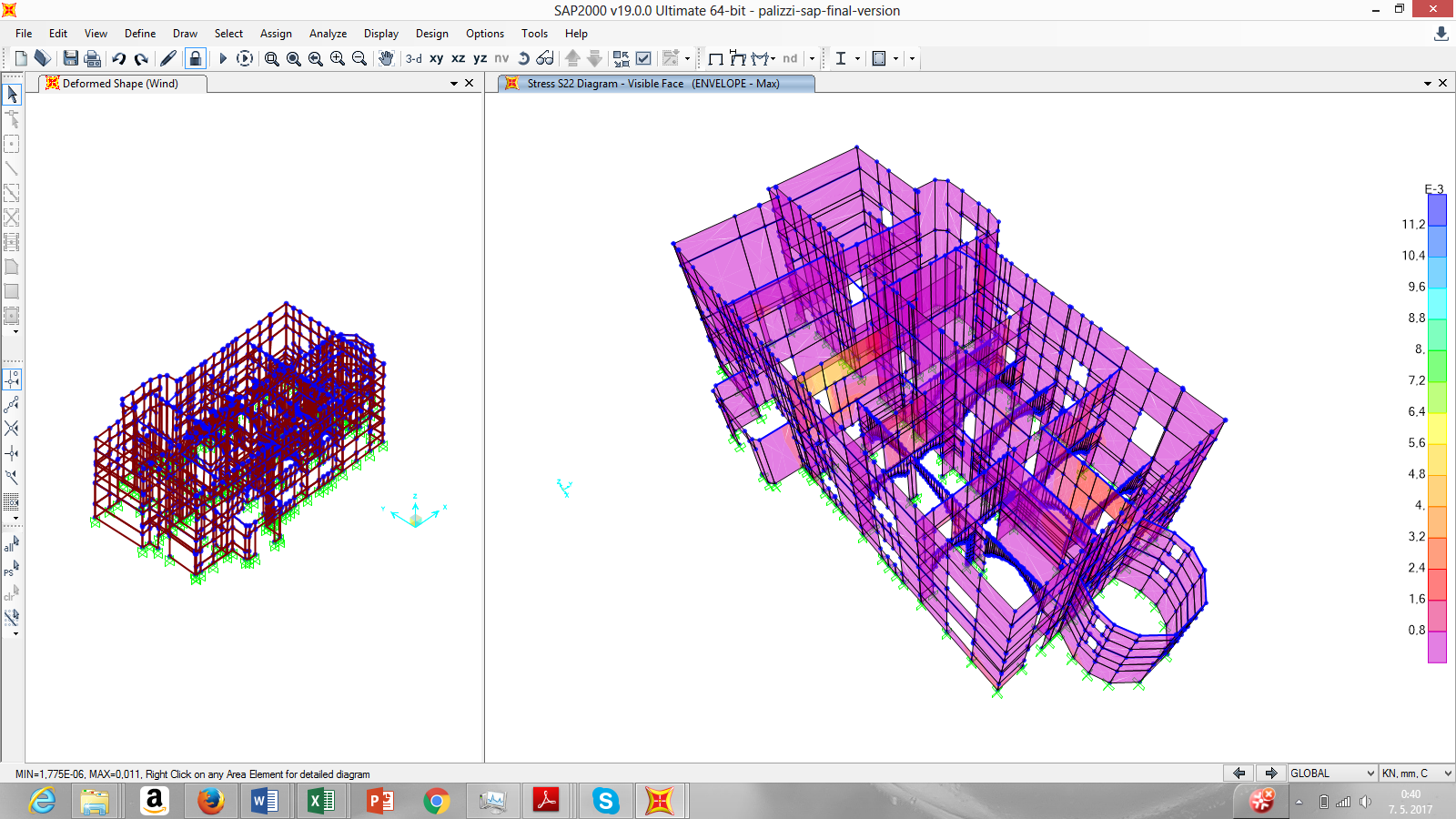 Study case – „Palizzi“ castle
Retrofitted model with slabs – shearing stress
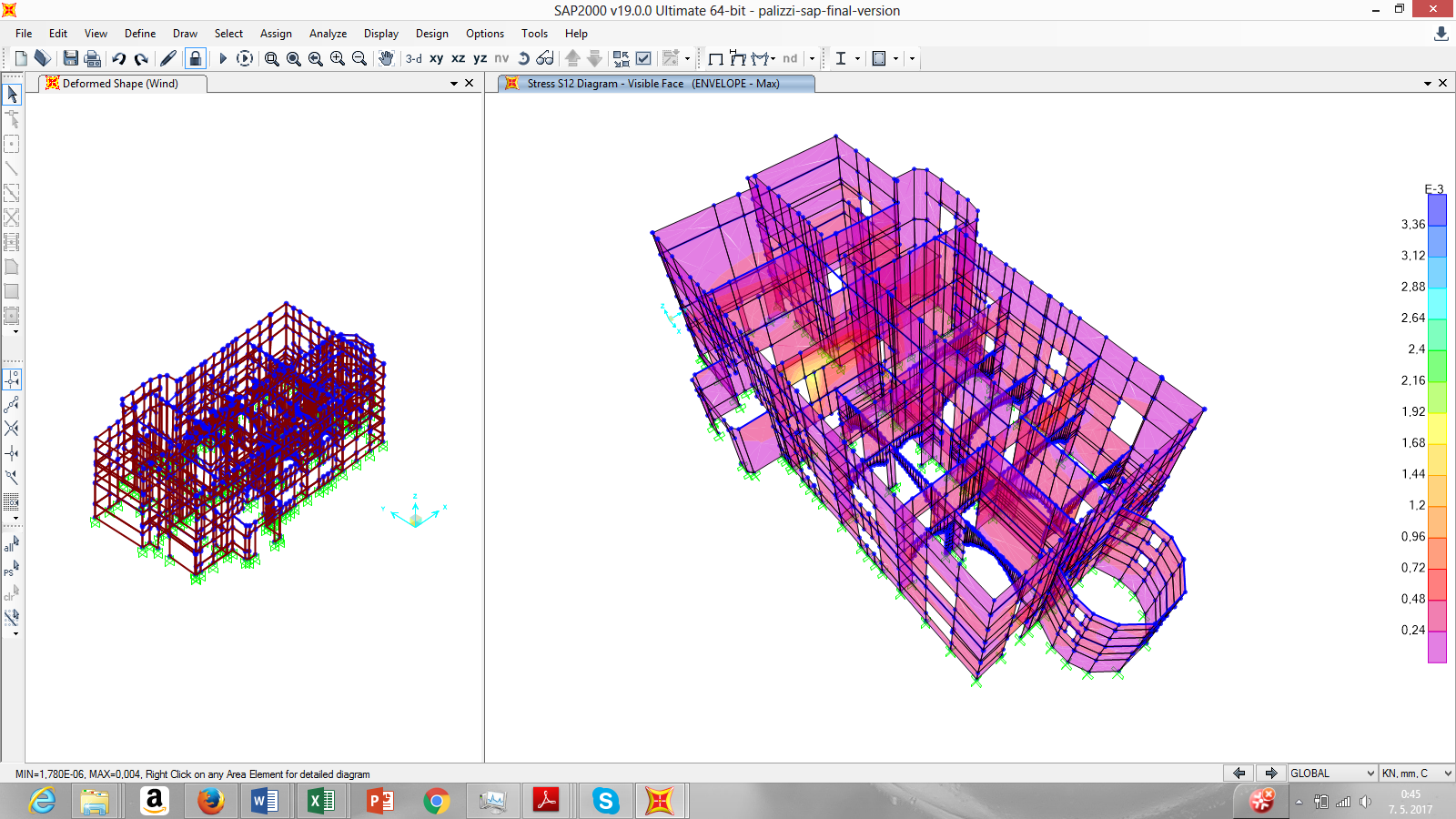 Verification and conclusion
Thank you for your attention!
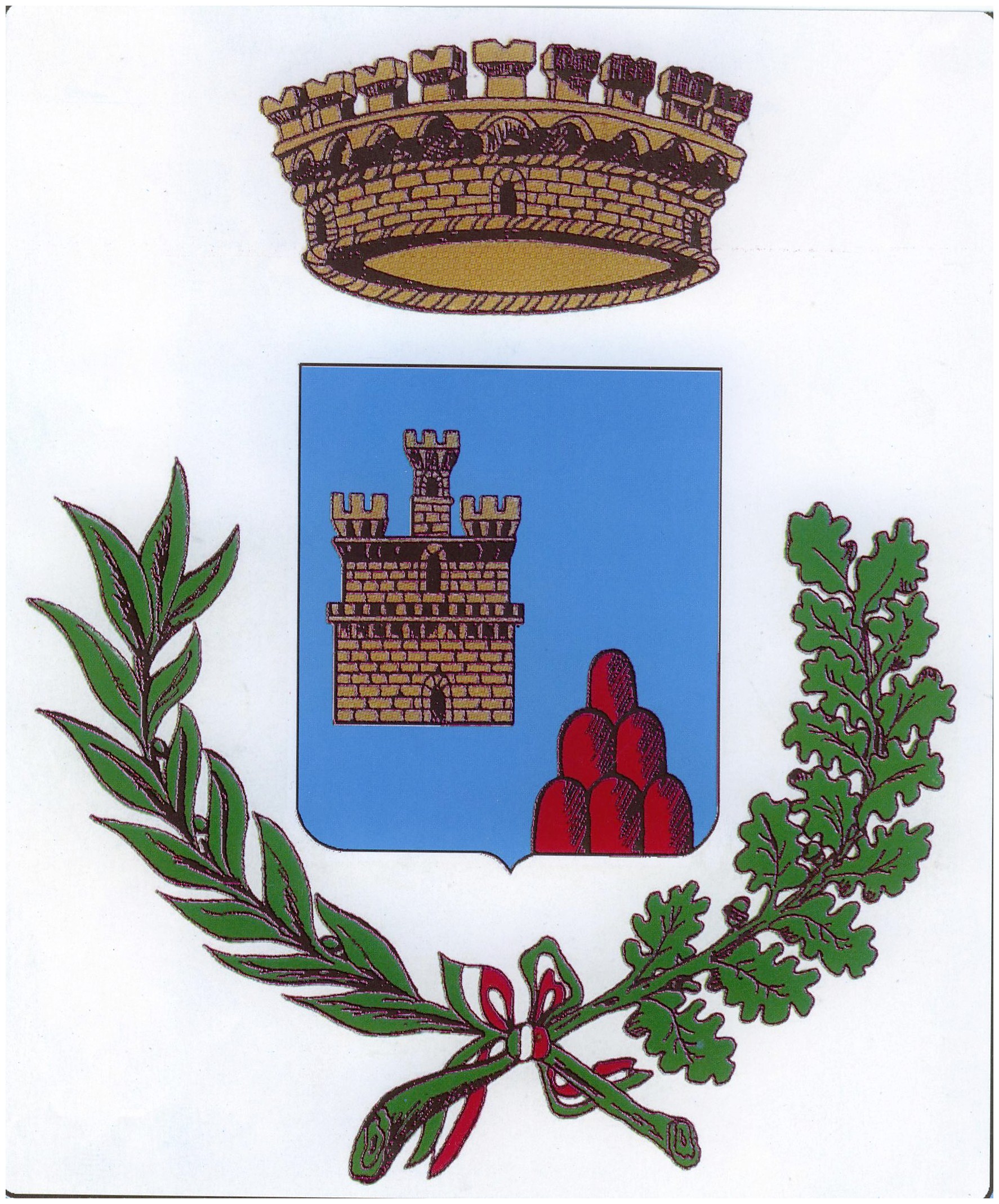 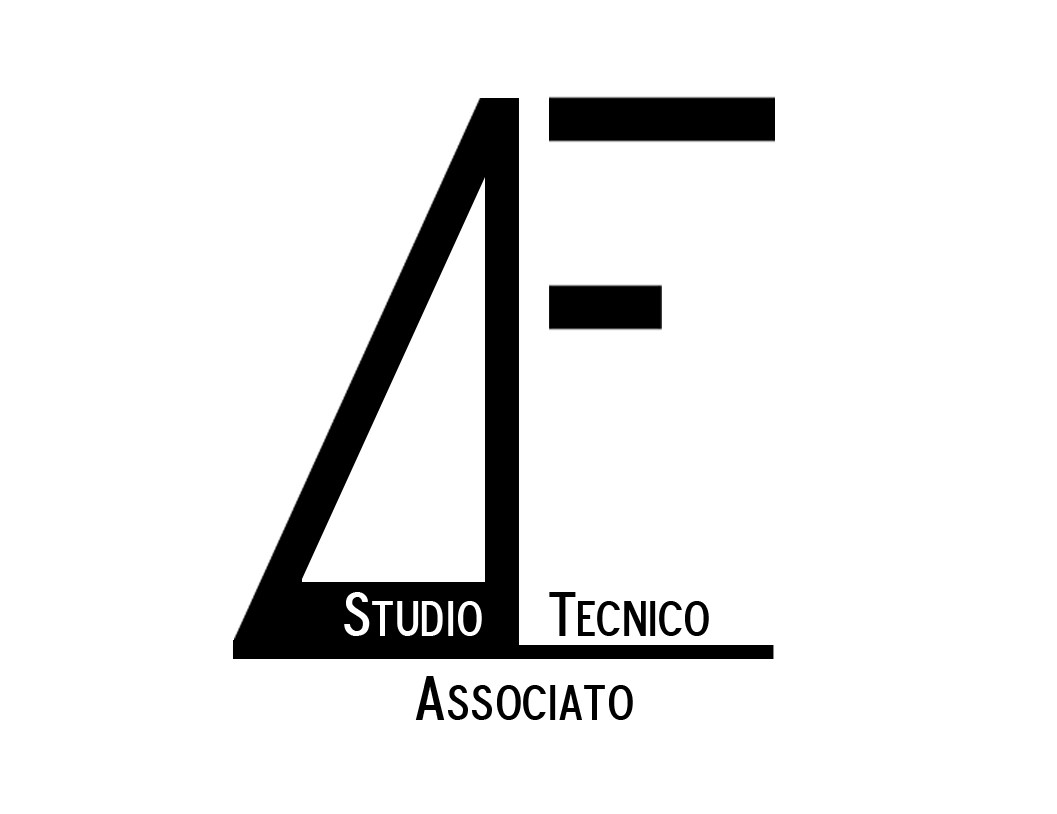 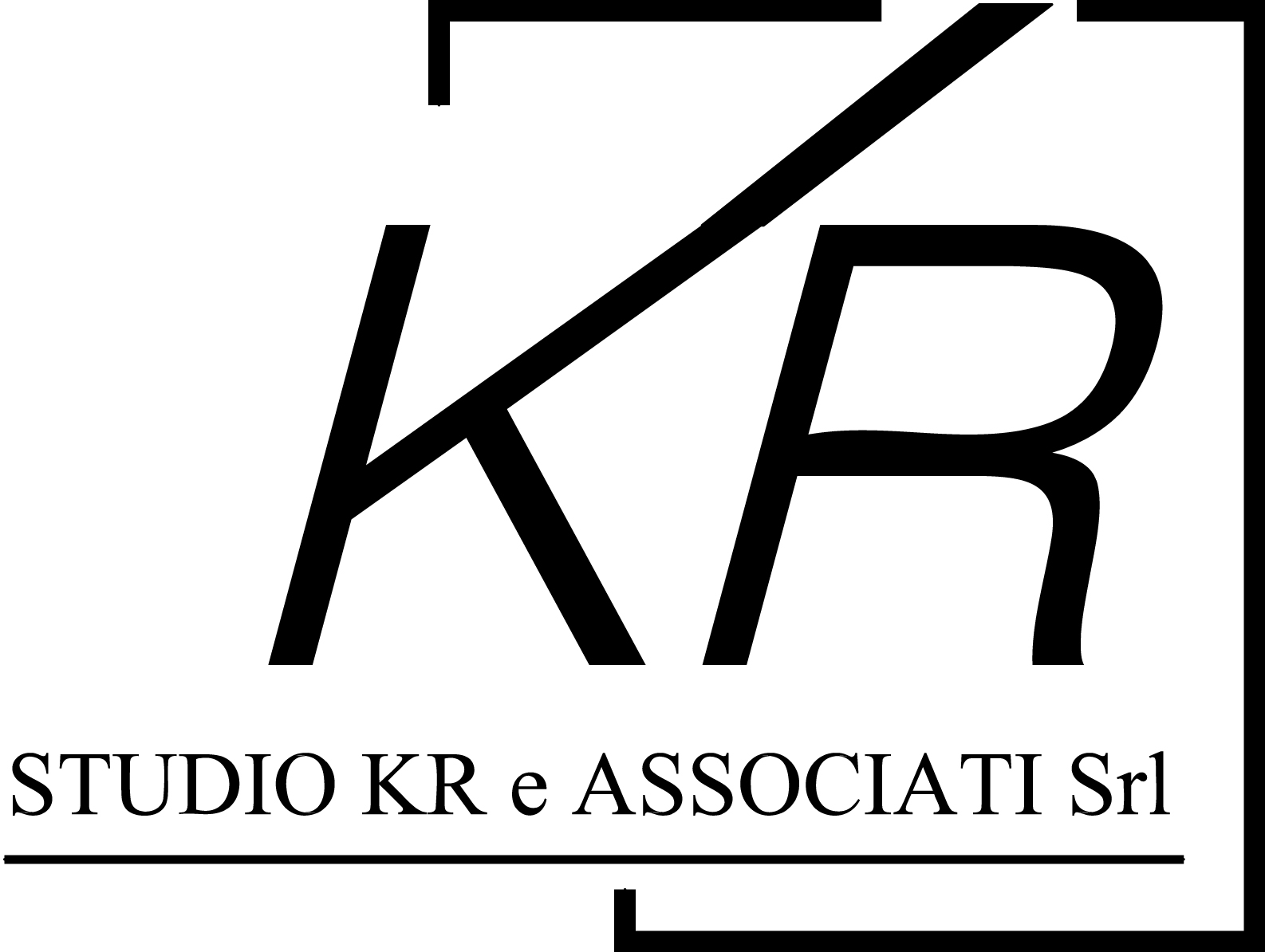 I want to acknowledge “Studio KR e Associati” and “Studio Associato Amaddeo-Fiumanò” for providing the blueprint and the design specification of the castle.
Questions from supervisor and oponent
Existují i jiné možnosti úpravy historické konstrukce, tak aby vzdorovala seismickému zatížení? Uveďte příklady které znáte.
Do another retrofitting methods for historical structures exist? Please give examples.
Jaký máte názor na zpevnění zdiva injektáží? Je vhodná pro zpevnění zdiva při účincích seismického zatížení?
What is your opinion about strengthening masonry by injection method? Can the method be applied for earthquake resistance?
V jakém zdivu obecně lze injektáž aplikovat a v jakém naopak ne? Co je rozhodující parametr?
In which type of masonry could be possible to apply injection method and in which not? What is the critical parameter?
Retrofitting methods
Surface treatment 
Bamboo-Band retrofitting technique
Reinforced plaster
Shotcrete
Fiber-Reinforced polymer (FRP)
Post-tensioning
Confinement
Center core 
Injection